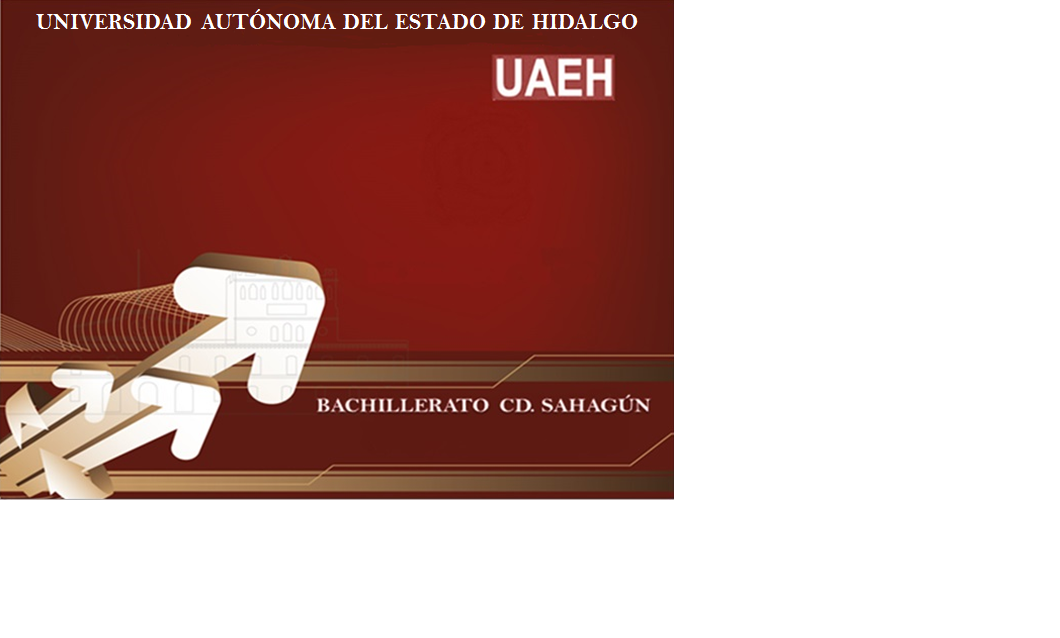 ÁREA ACADÉMICA: ComunicaciónTEMA: Esquema de LasswellPROFESOR: L. C. C. Nyxé O. Durán EspinosaPERIODO: enero - junio 2017
TEACHER:
MTE. HEIDI ZAMORA NAVA

SEMESTER:
January – May, 2015
3.1.2. Esquema de Lasswell ResumenAnaliza e identifica los elementos de la comunicación en teorías y esquemas, para aplicarlos en su vida personal y social. AbstractIt analyzes and identifies the elements of communication in theories and schemes, to apply them in their personal and social life.
Preguntas detonadoras
¿Cuáles con los elementos que componen el esquema de Lasswell?
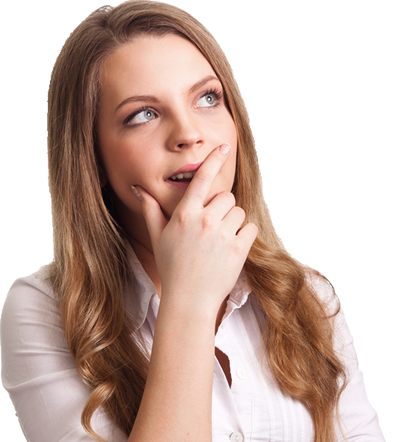 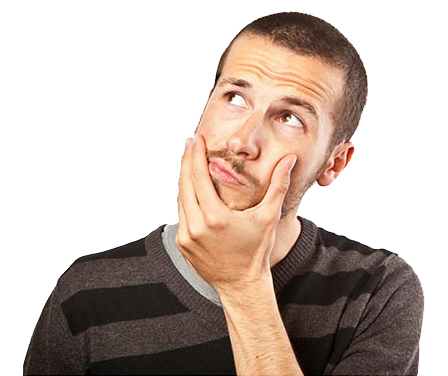 Elementos del esquema 
de Harold Lasswell
1. Quién    (emisor)
2. dice       (vaticina la presencia de un mensaje)
3. qué        (mensaje)
4. en qué   (vaticina la presencia del canal)
5. canal      (medio a través del cual viaja el msj.)
6. a             (vaticina la presencia de un receptor)
7. quién      (receptor)
8. con qué  (vaticina la presencia de los efectos)
9. efectos    (resultado que provoca en el receptor el                              
                       la exposición de un mensaje)
Instrucciones: Coloca dentro de cada figura el elemento que corresponda para completar el esquema de Harold Lasswell
efectos
quién
Quién
qué
canal
en qué
a
con qué
dice
Bibliografía
De la Torre Zermeño, F. J., & De la Torre   
     Hernández, F. (2011). Taller de análisis de la     
     comunicación 1 y 2. México: McGraw-Hill.

González Alonso , C. (2010). Principios básicos de 
     la comunicación . México: Trillas.